Stuttgart Family and MWR School Support Services
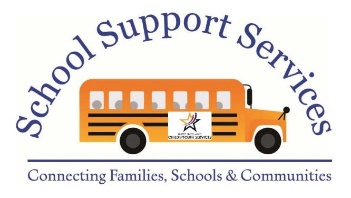 School Liaison Officers (SLO)

Contact
Located with CYS Parent Central Services in Building 2347 on Patch Barracks	
Email: usarmy.stuttgart.imcom-europe.list.slo@army.mil  
DSN (314) 596-9009 / +49 (0) 9641-70596-9009
Webpage: https://stuttgart.armymwr.com/programs/school-liaison-officer-slo  

DoDEA Schools
Robinson Barracks Elementary School, Robinson Barracks
Patch Elementary School, Patch Barracks
Stuttgart Elementary School, Panzer Kaserne
Elementary school enrollment is based primarily by where you live and eligibility category
Patch Middle School (6-8), Patch Barracks
Stuttgart High School (9-12), Panzer Kaserne

3 Phases to DoDEA School Enrollment  
Online pre-registration at: https://www.dodea.edu/registration-process.cfm  
In-person registration coordinated with individual school registrar
Transportation (patch.sbo@dodea.edu / stuttgart.sbo@dodea.edu) and School Meal Program
www.aafes.com/about-exchange/school-lunch-program/   https://freeandreducedapps.aafes.com/  

School Transition Assistance
Homeschool Support
German & International schools 
Ambassador Programs/Youth Sponsorship
Post Secondary Opportunities